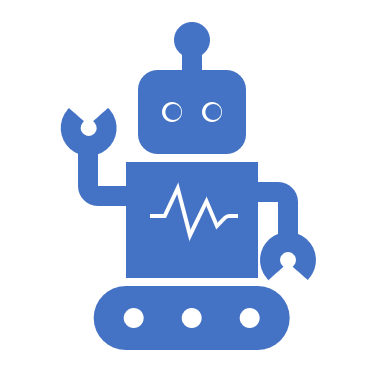 Yr 3 Wk 4 Day 1
The Role of Robots
Lesson Objective
Key Vocabulary
Big Question
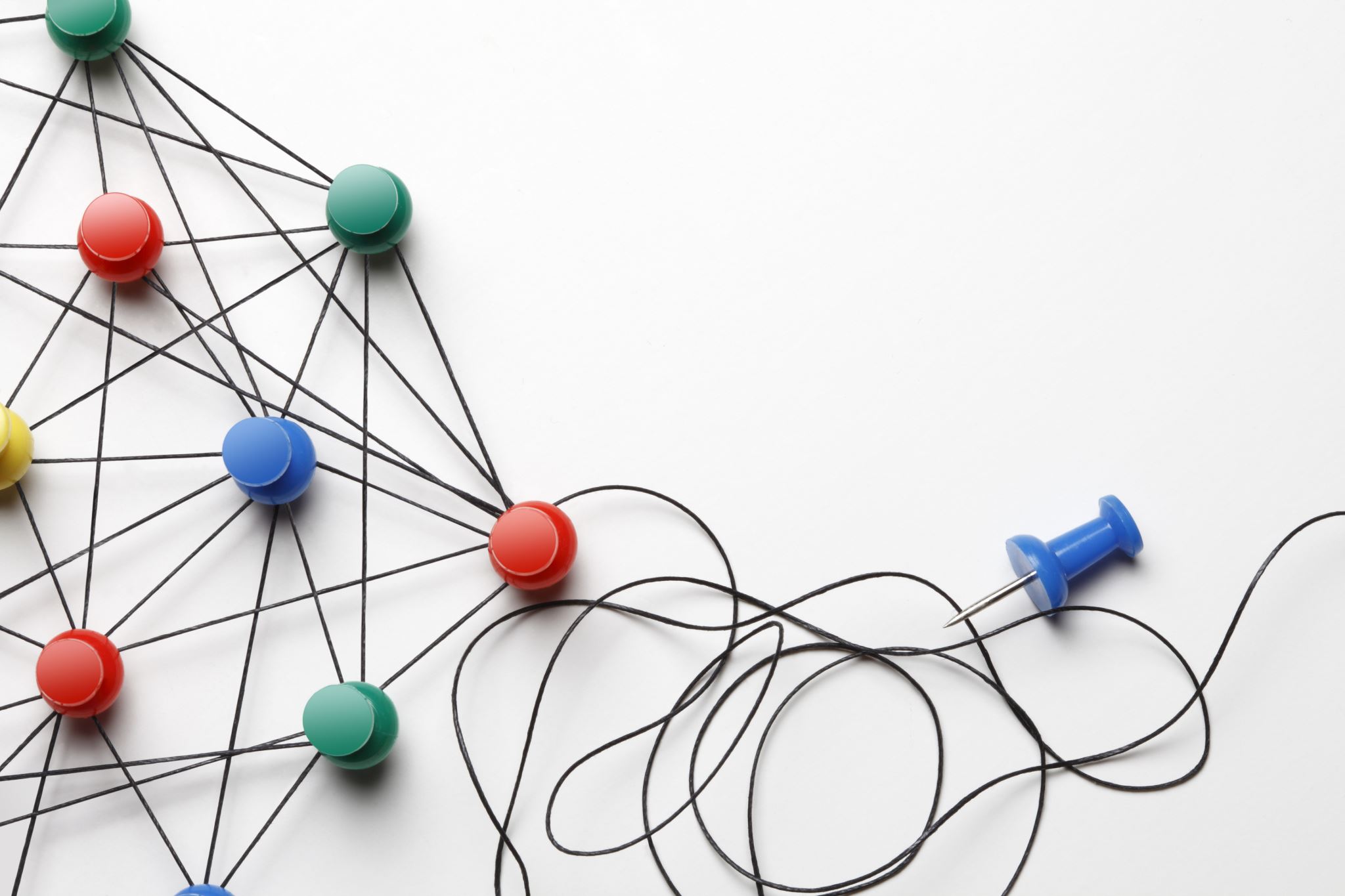 Hook Activity – Group Activity (10 mins)
Work in groups. Each group to brainstorm and list the work of robots in the A4 sheet.
Discussion Time
Main Activity– Pair Work (20 mins)
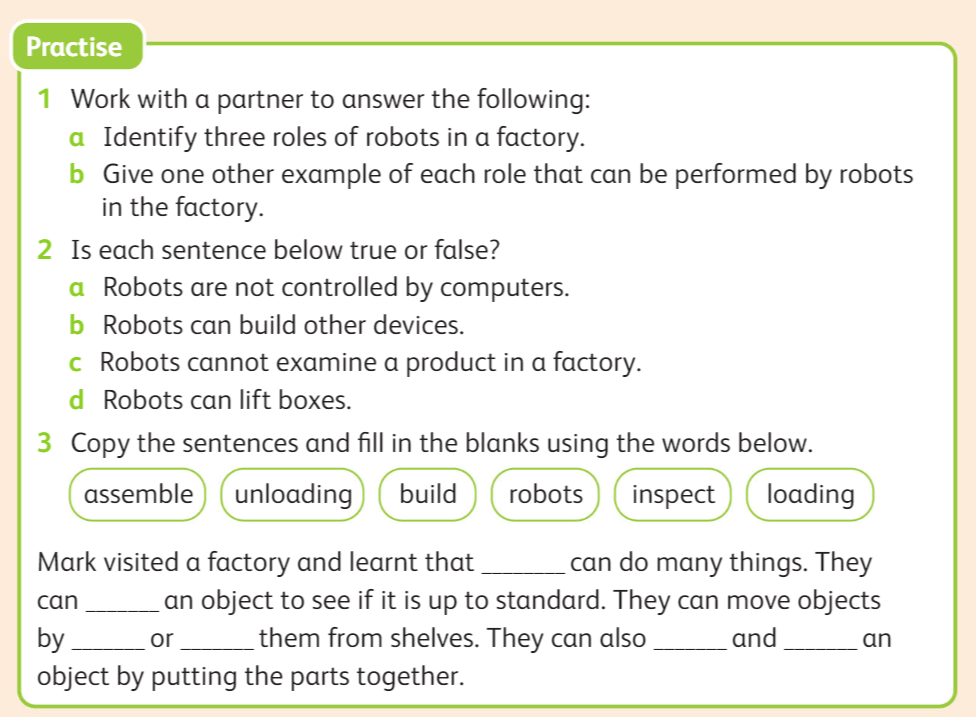 Identify three roles of robots in a factory. 
Give one other example of each role that can be performed by robots in the factory.

Individual activity – 20 mins): 
Do Practice question  1, 2 and 3 in the book pg 116.
Extension task:
Early finisher will do challenge task given on book pg 117.
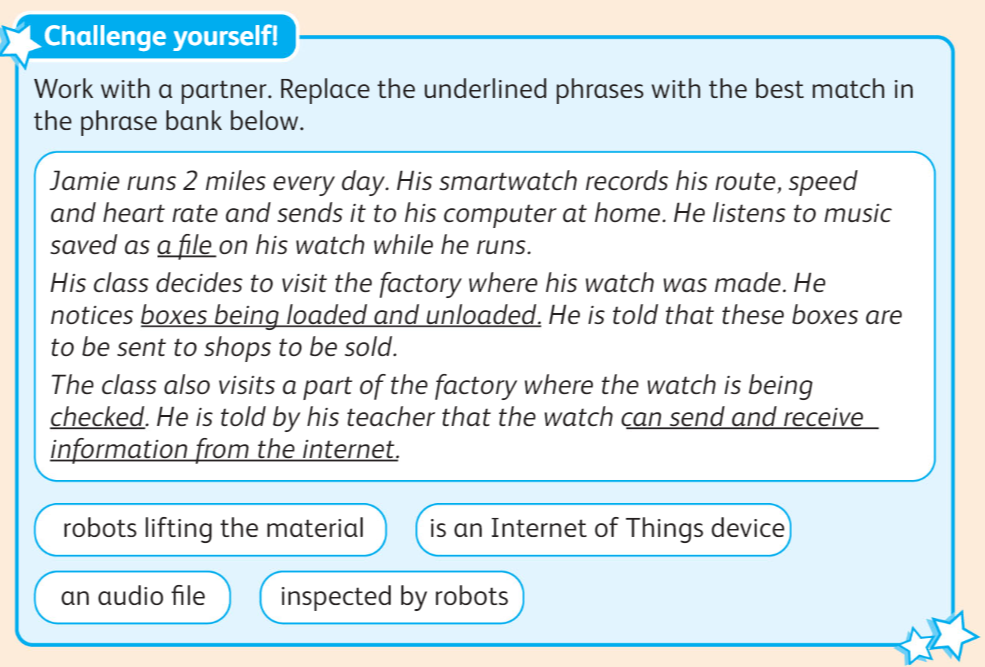 www.plickers.com/shomaila/CS-Term-2-Unit-7--Computers-and-robots-30476
Exit Ticket (10 mins)